ΕΡΩΤΗΣΗ ΤΗΣ ΕΒΔΟΜΑΔΑΣ
14 – 17 Μαρτίου 2022
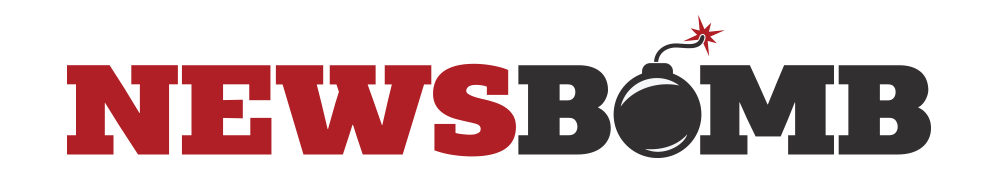 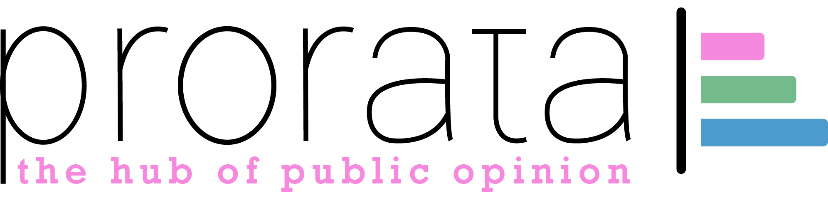 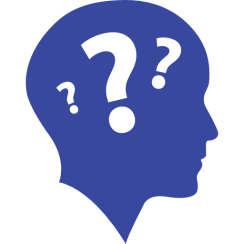 η ταυτότητα της έρευνας
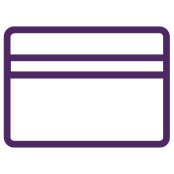 Δειγματοληψία κρίσης

Στάθμιση με την από κοινού κατανομή φύλου και ηλικίας βάσει της απογραφής του 2011

Μέγιστο τυπικό σφάλμα:
+/- 2.4% σε διάστημα εμπιστοσύνης 95%
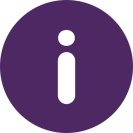 ProRata A.E. Εταιρεία Ερευνών Κοινής Γνώμης και Εφαρμογών Επικοινωνίας (Αριθμός Μητρώου ΕΣΡ: 56)
Εντολέας έρευνας: newsbomb.gr DPG Digital Media
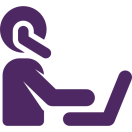 Ποσοτική Έρευνα με OnLine συμπλήρωση δομημένου ερωτηματολογίου (CAWI)
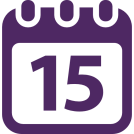 14 – 17 Μαρτίου 2022
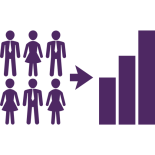 Πληθυσμός Στόχος: Αναγνώστες του website newsbomb.gr
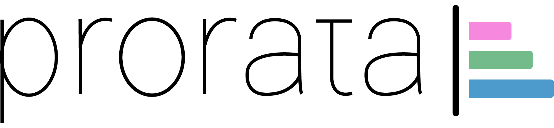 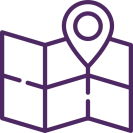 Γεωγραφική κάλυψη: Σύνολο της επικράτειας
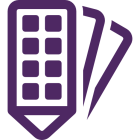 Μέγεθος δείγματος: 2043 άτομα
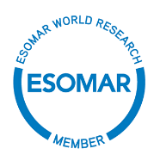 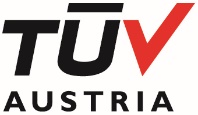 ΕΝ ISO 27001:2013
No.  20201210004539
Σημείωση: Τα ποσοστά των κατανομών σε ορισμένες ερωτήσεις ενδέχεται να μην αθροίζουν στο 100% λόγω στρογγυλοποίησης στα ποσοστά των επιμέρους απαντήσεων.
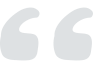 Οι εξελίξεις στην Ουκρανία θα οδηγήσουν σε αύξηση ή μείωση της επιθετικότητας της Τουρκίας έναντι της Ελλάδας;
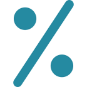 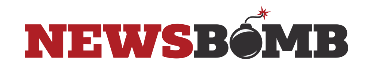 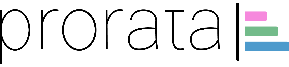 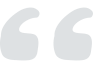 Κατά τη γνώμη σας οι εξελίξεις στην Ουκρανία θα οδηγήσουν σε αύξηση ή μείωση της επιθετικότητας της Τουρκίας έναντι της Ελλάδας;
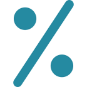 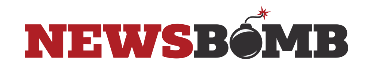 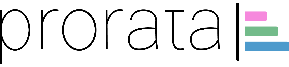 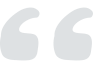 Κατά τη γνώμη σας οι εξελίξεις στην Ουκρανία θα οδηγήσουν σε αύξηση ή μείωση της επιθετικότητας της Τουρκίας έναντι της Ελλάδας;
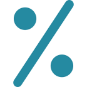 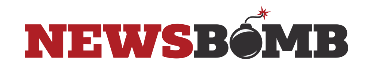 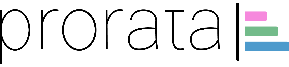 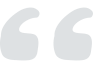 Κατά τη γνώμη σας οι εξελίξεις στην Ουκρανία θα οδηγήσουν σε αύξηση ή μείωση της επιθετικότητας της Τουρκίας έναντι της Ελλάδας;
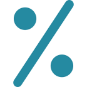 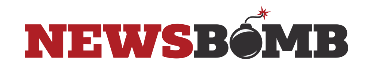 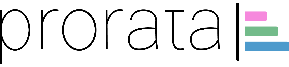 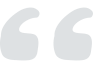 Κατά τη γνώμη σας οι εξελίξεις στην Ουκρανία θα οδηγήσουν σε αύξηση ή μείωση της επιθετικότητας της Τουρκίας έναντι της Ελλάδας;
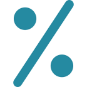 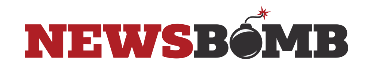 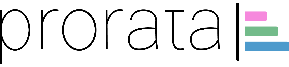 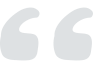 Κατά τη γνώμη σας οι εξελίξεις στην Ουκρανία θα οδηγήσουν σε αύξηση ή μείωση της επιθετικότητας της Τουρκίας έναντι της Ελλάδας;
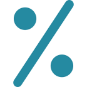 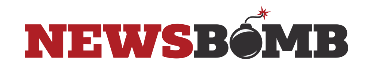 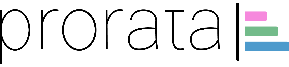 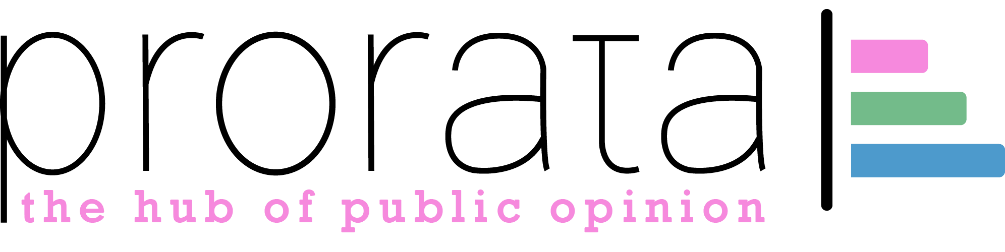 Prorata 2022
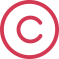